Национальная кухня
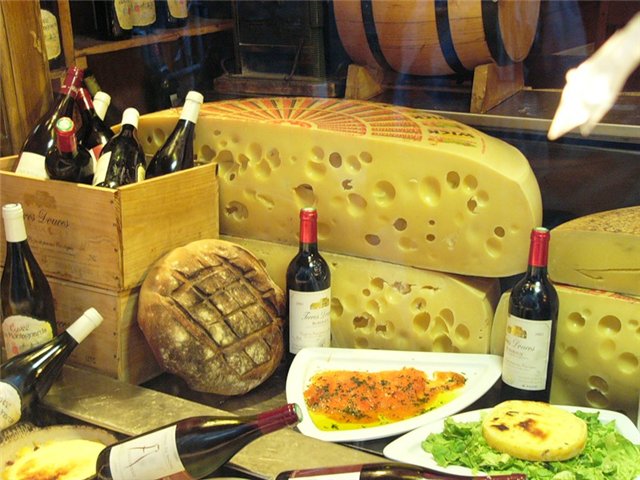 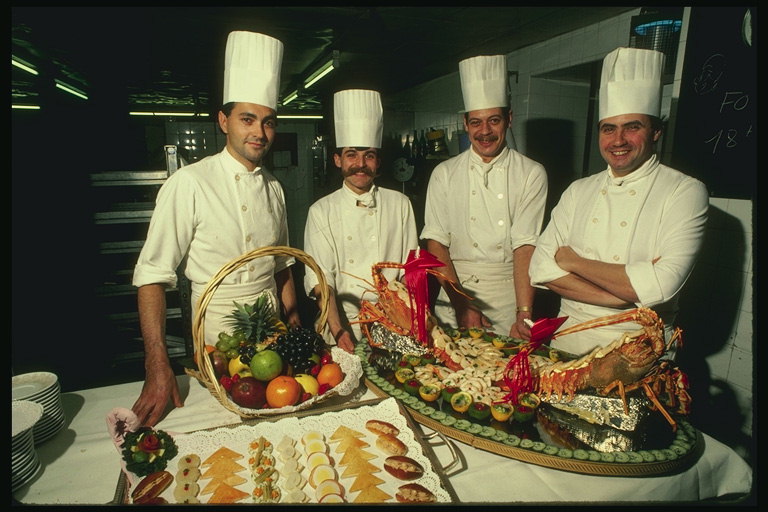 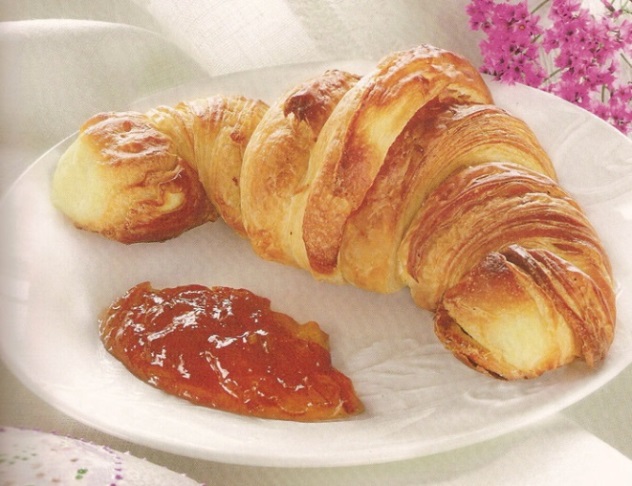 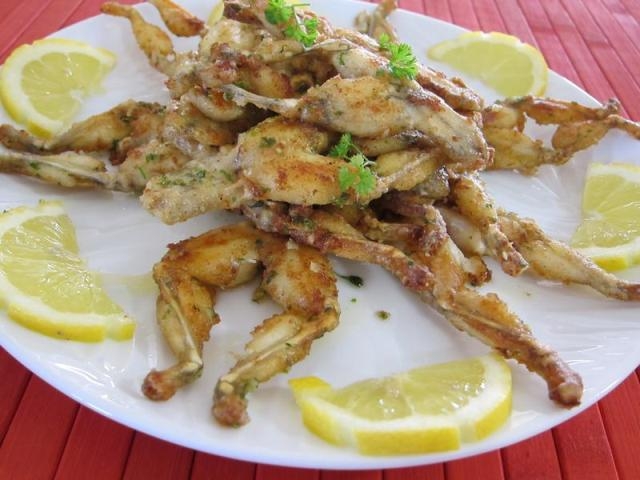 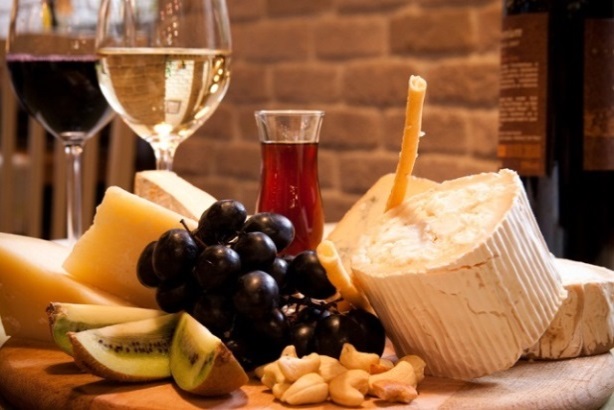 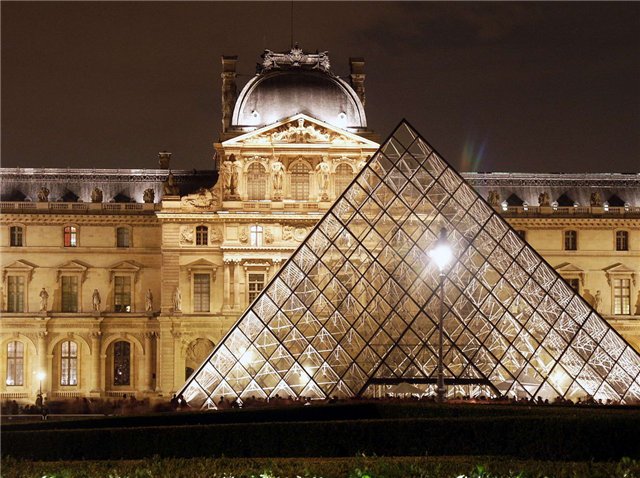 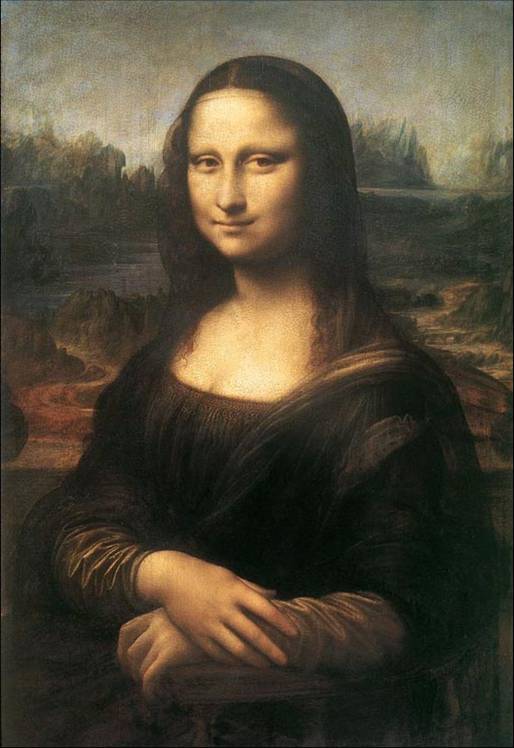 Леонардо да Винчи «Джоконда»
Столица Франции – Париж – один из красивейших городов мира. Он возник больше двух тысяч лет назад на острове посреди реки Сены. В Париже много старинных зданий, таких, как Дворец Лувр
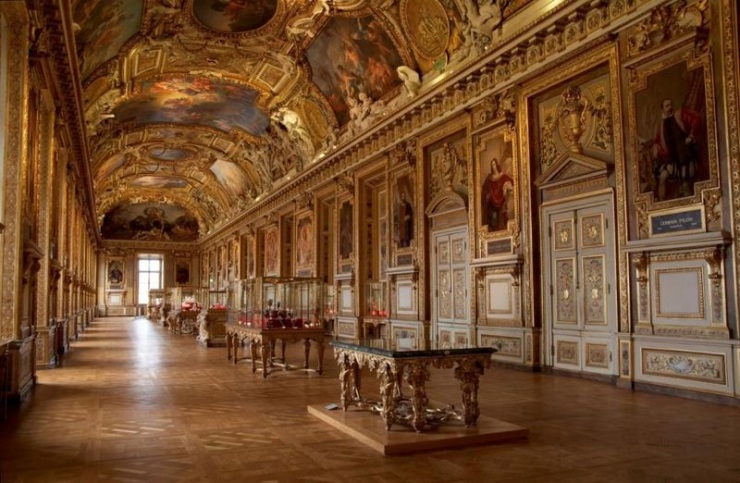 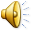 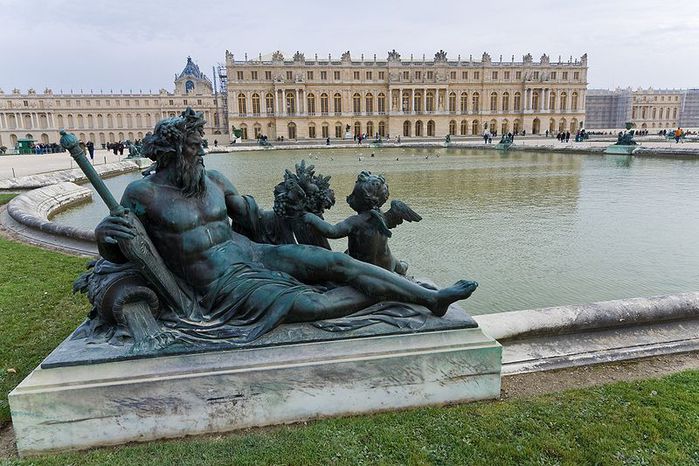 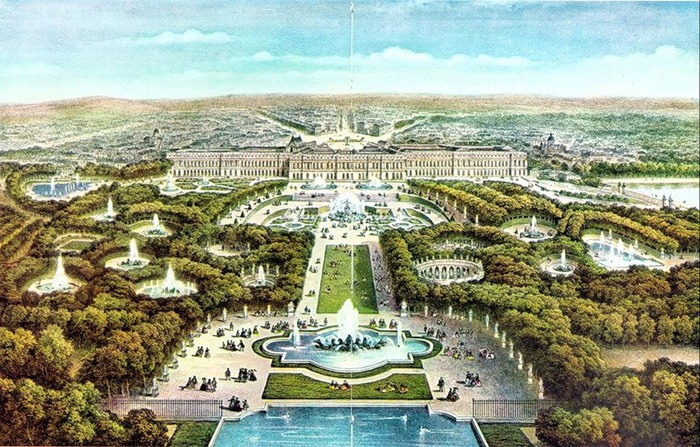 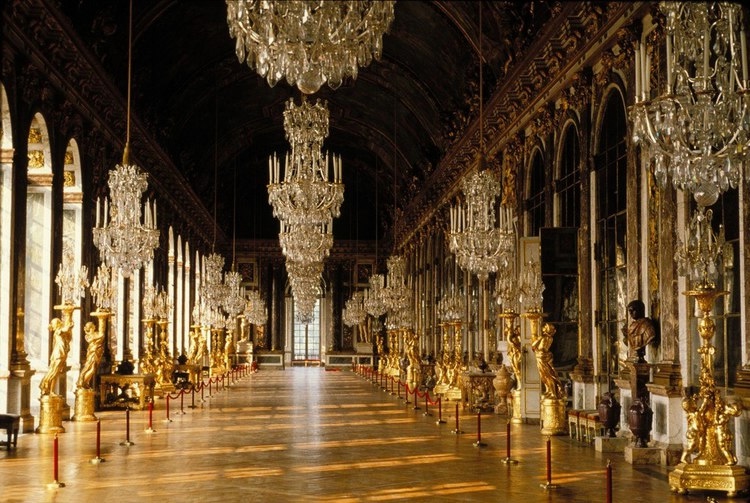 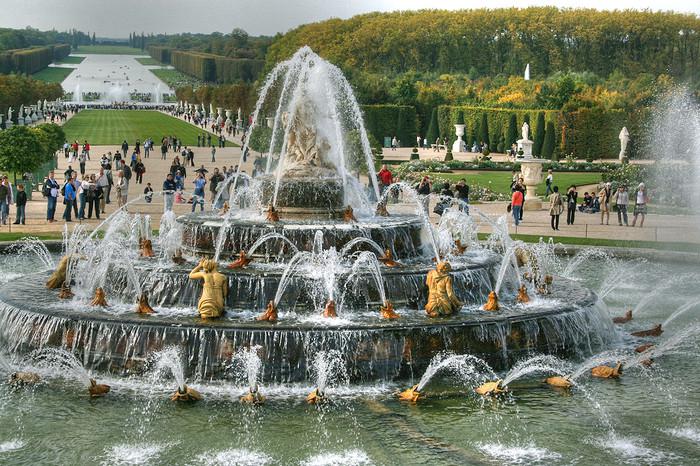 Версаль – загородная резиденция королей
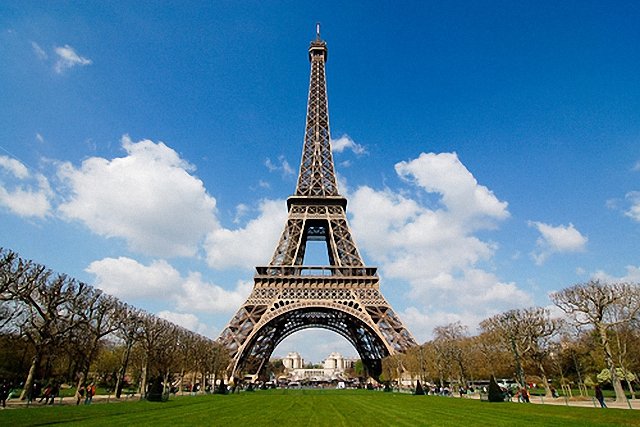 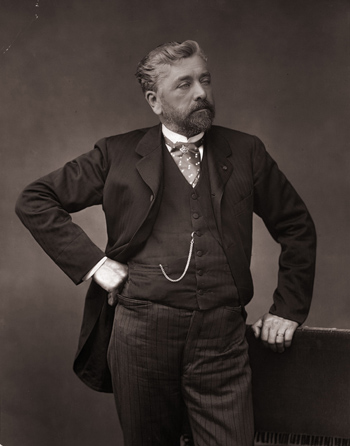 Густав Эйфель
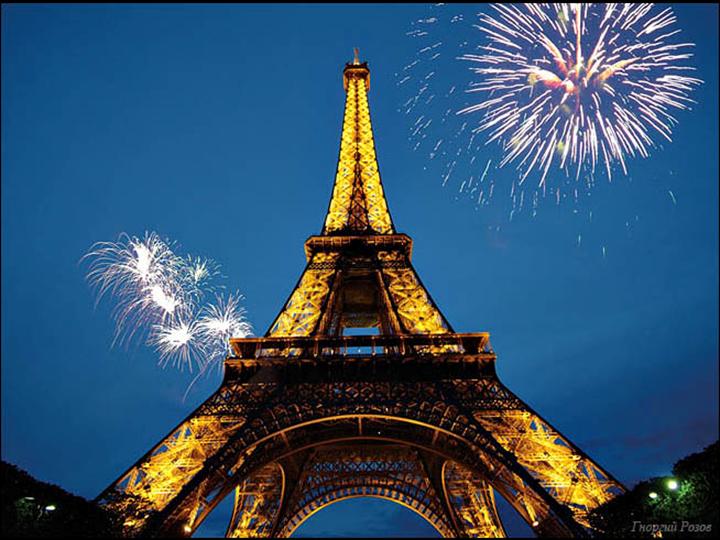 Эйфелева башня – символ страны и столицы
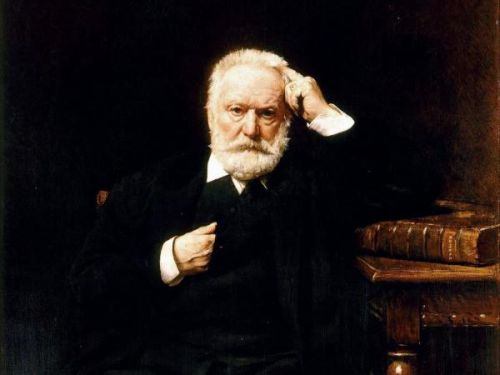 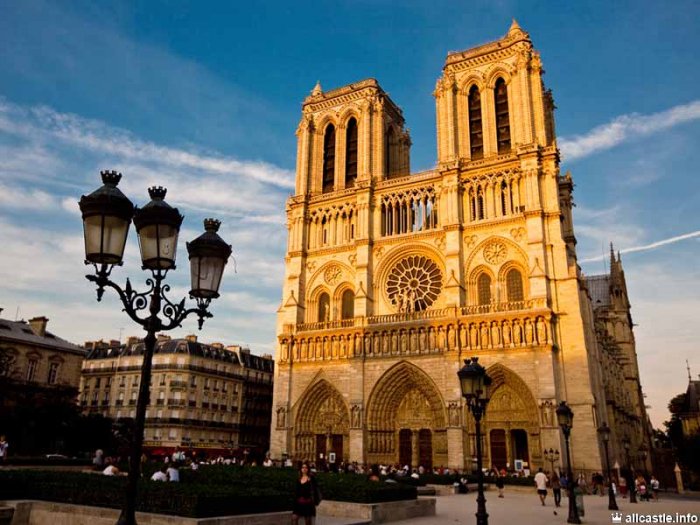 Виктор Гюго
Собор Парижской богоматери
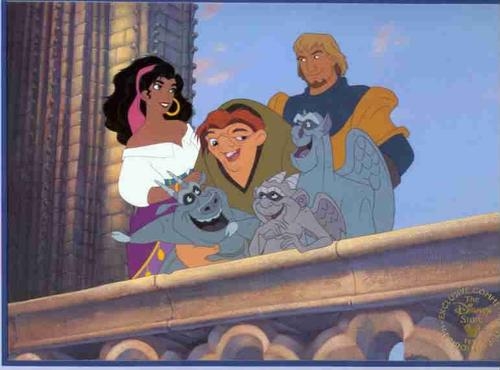 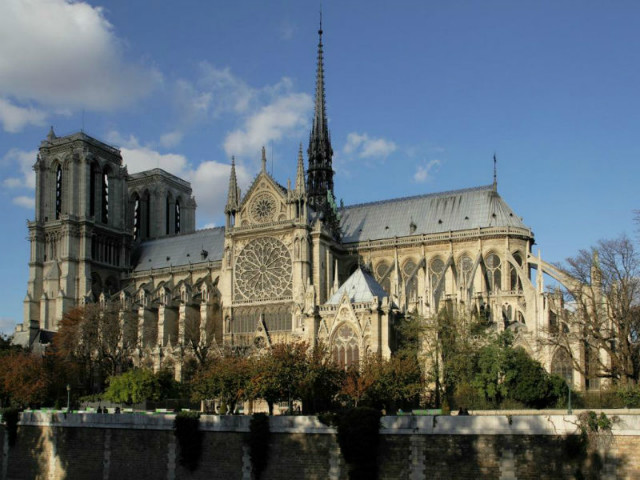 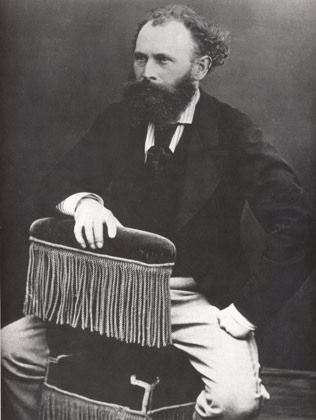 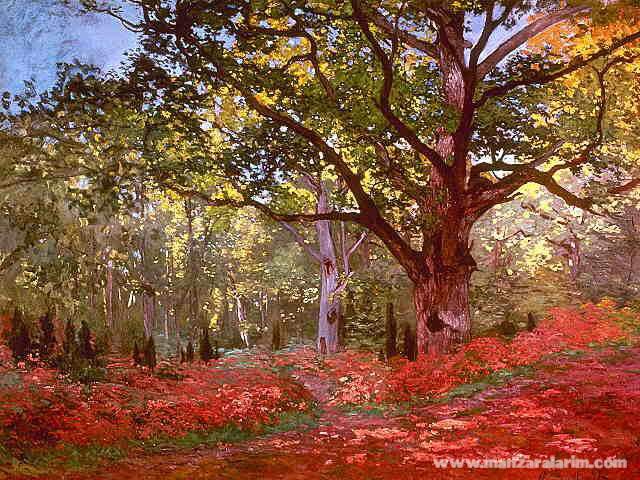 Клод Моне
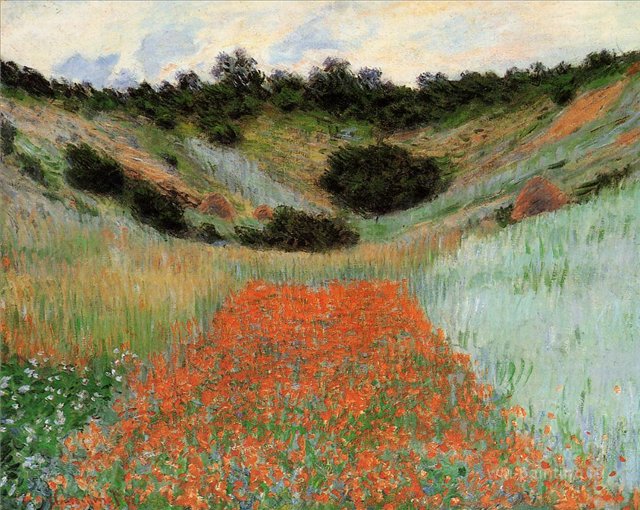 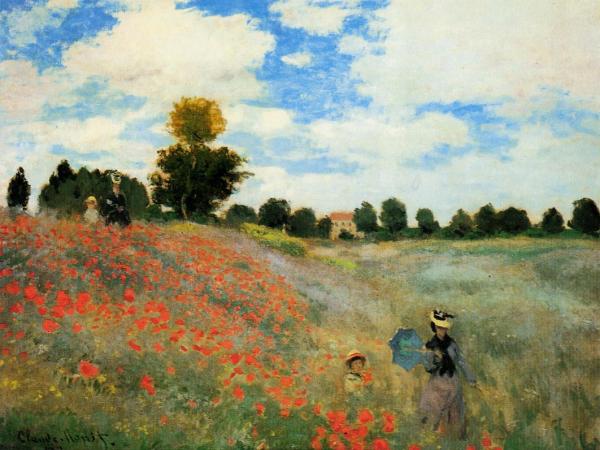 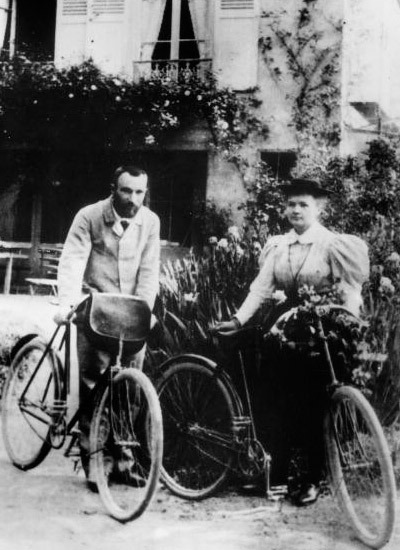 Пьер Кюри и Мария Склодовская-Кюри
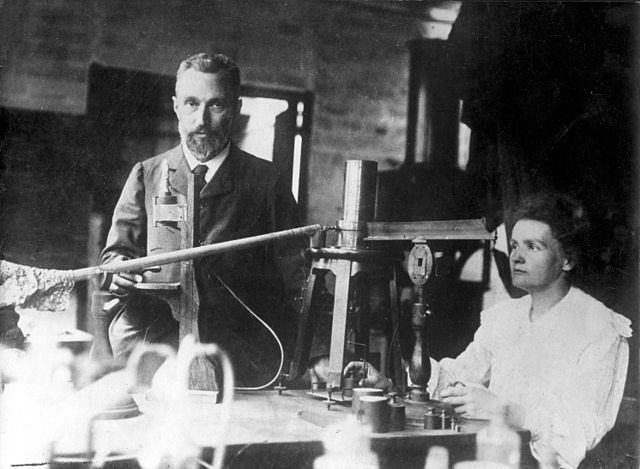 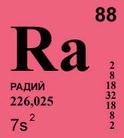 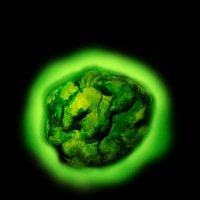